JFS Post-18 
Progression Evening
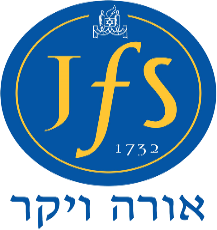 Speakers:

Dr Walton – Assistant Head Teacher, Head of Sixth Form

Julia Samuel – Stuart Young Foundation : Financial support for students

Andy Gardner – JFS Careers Advisor : Choosing your Post-18 Pathway

Samar Tantush– University of Nottingham : Completing Competitive Applications

Akeem Wangeh – WhiteHat : Apprenticeships

Break out sessions:

Barbara Hamnett and Tim Miller – Medicine applications

Anna Macdonald – Art Foundation 

Timothy Adelani– Oxbridge Applications

Andy Gardner and Akeem Wangeh - Apprenticeships
The Higher Education Context: 

Competition remains intense for high demand institutions and the best courses

Predicted grades, references and personal statements continue to be important.

GCSE results are increasingly influential

EPQ may form part of any offer

Making the right choice

Pathway for Oxford, Cambridge, Medicine and Veterinary Science is different
What should students be doing now:

Find out about university open days, use mystudentevents.com

Mrs Levick often publishes details of open days around the sixth form study centre

Book places on university summer schools or taster courses. Details can be found online or in the sixth form study centre.

Consider the type and variety of university and the courses that are on offer.

Consider the type and variety of higher level apprenticeships on offer.

Discuss options with parents and teachers
What we do to support students:

An event especially focused on university and apprenticeship pathways for BTEC and CACHE course (dates TBC).

Careers Fair – 30th March 2020

Visit to University of Nottingham – 2nd April 2020

Visit to Jesus College, Cambridge – 23rd April 2020

Futures Programme – 19th May – 24th June 2020

Work Experience (13th to the 24th July 2020)

Personal statements (as part of the Futures Programme)

Bespoke support for students applying to Oxbridge / Medicine / Veterinary Science

Bespoke support for students applying for apprenticeship schemes
UCAS process

Advise all students to being an application process even if they do not intend to go to university. 

UCAS exams in May will provide the foundation for UCAS predictions (+1)

Students should work on personal statements during the summer term and work experience week. These should be submitted to the Head of Year by Monday 7th September 2021 

Applications need to be completed and submitted by Friday 25th September 2021 for Oxbridge, Medicine and Veterinary Science and Dentistry.

UCAS deadline for the above is 15th October 2020, which is during Sukkot. The school will send applications the last working before Sukkot. 

The deadline for all other applications is 30 October 2020. 

The school will submit all applications by 18th December 2020

The final UCAS deadline is the 15th January 2021